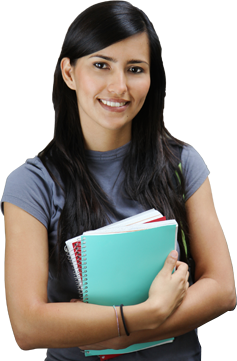 Student Name
Social Science Teacher
(Community Service title)
Example: Pet Therapy Hospice Volunteer
Contact Information
Brookdale Hospice
4201 Wilshire blvd Suite 522
Los Angeles CA 90010
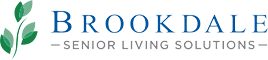 Community Service explanation
What I did: I have a very mild tempered dog and I drove to the Brookdale Hospice house where I allowed elderly people to spend time with my dog. Often times the same individuals at the home would ask for my dog to sit on their lap. They really enjoyed the time whenever I would bring my dog to visit.
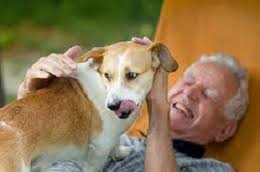 Mr. Hankey with Clay
Requirements for this Community Service
-18 years or older
-background check
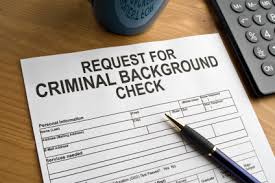 Hours that I served with dates
December 15 4-5:30pm
December 18 4-5:30 pm
December 21 9-11 am
January 24 4-5:30 pm
January 29 4-5:30 pm
February 3 9-11 am
February 5 4-5:30 pm
February 15 4-5:30pm
February 18 4-5:30 pm
February 21 9-11 am
March 24 4-5:30 pm
March 29 4-5:30 pm
April 3 9-11 am
April 5 4-5:30 pm
Total Hours=23 hours
Journal Entry: December 21st 9-11 am
I arrived at 9am and after signing in and getting a list of rooms who requested to see my dog Clay, I started down the hall. Clay was a bit lazy this day, however she was excited to see her friends. Room 103 Mr. Hankey- always loves to have Clay sit on his couch. Clay licked Mr. Hankey on his arm for about 5 minutes (I think he has some sort of lotion Clay likes). Room 106 Mrs. Juarez- She always likes to pet Clay on her belly. I think this is the favorite resident for Clay. Room 109 Mr. Dooley- he gets around better than the other residents and always wants to walk Clay outside in the yard. Mr. Dooley usually takes about 20 minutes walking Clay in the yard and takes lots of breaks to sit on benches with her. Room 118 Ms. Gabby-she like to kiss Clay repeatedly on the head. I think Ms. Gabby forgets who we are as we have to introduce ourselves every time we come. She likes to ask me questions about school and I always give her the same answers I did last time.
How this community service changed me
I had no idea the incredible effect that my dog Clay could have on elderly individuals. Many of the people wanted to have us stay longer. The whole experience opened my eyes to the fact that there is a real need for companionship with elderly people. It opened my eyes and made me feel much better about what I was doing every day that I brought my dog Clay over to the home. Every day that I got home after the the visits with Clay, I felt amazing about what I had done.
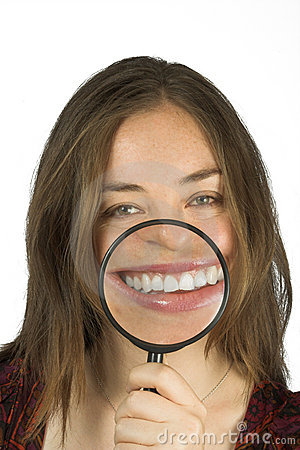